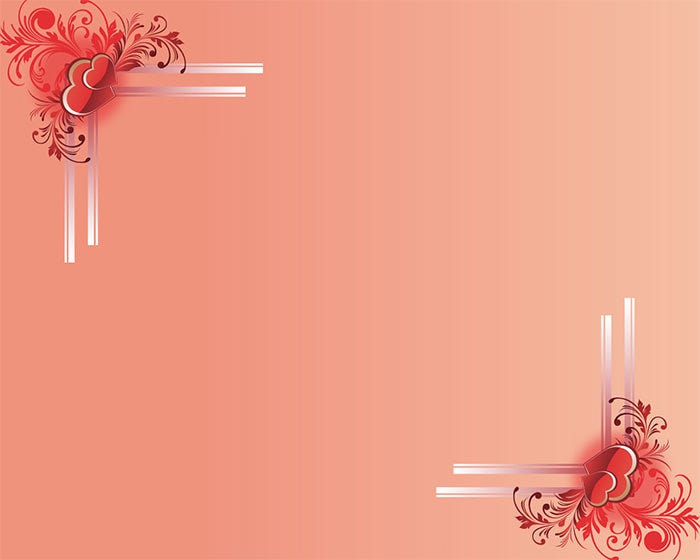 Metafora – gapda boshqa narsani eslatib, bir narsaga ishora qiladigan nutq figurasi. Metaforalarda bir-biriga bog'liq bo'lmagan, ammo umumiy xususiyatlarga ega bo'lgan ikkita narsani taqqoslash mavjud.
" Metafora " so'zi, "ko'chirish" yoki "bo'ylab yurish" ma'nosini beruvchi yunoncha so'zdan kelib chiqqan . Metaforlar "bir so'z, tasvir , fikr yoki vaziyatdan boshqa ma'noga ega" ma'nosini anglatadi.Metafora misollari: "hayot bu marafon", "sizning ovozingiz mening qulog'imga musiqaga o'xshaydi", "kulgi eng yaxshi dori", "yoz uchib ketgan" yoki "uning so'zlari donolik durdonalari".
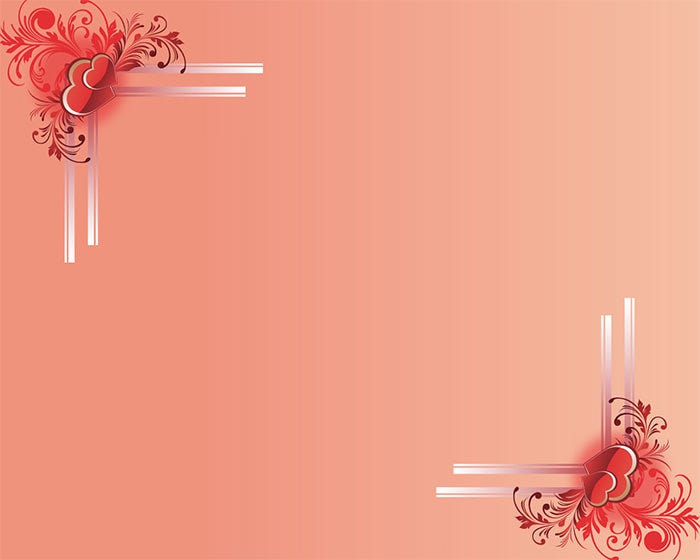 Ba'zi metafora shunchalik keng tarqalganki, ular hatto metafora ekanliklarini ham ko'ra olmaymiz. Masalan, hayotning taniqli metaforasini sayohat qilib oling. Uni reklama shiorlarida topamiz:
"Hayot - bu sayohat, yaxshi sayohat".(United Airlines)
"Hayot - bu sayohat".(Nissan)
"Safar hech qachon to'xtamaydi".(American Express)
" Hayot - sayohat "(Hugo Boss Parfyum)
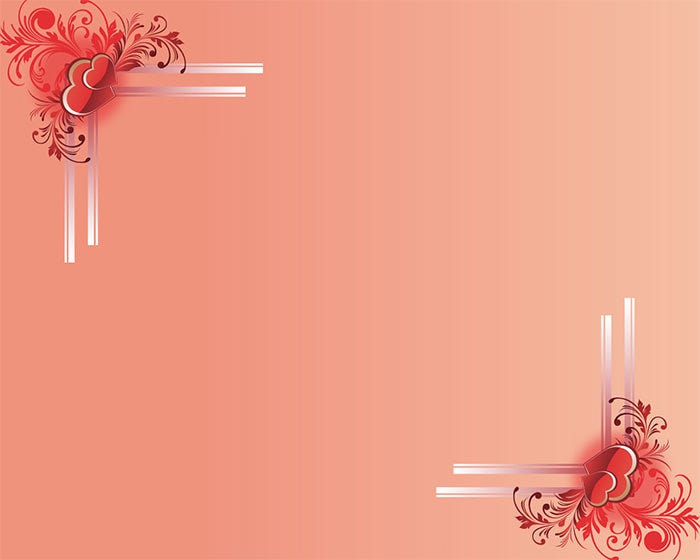 Lakofning ta’kidlashicha, hech qaysi tilni metaforasiz taskavvur qilib bo’lmaydi, shuning uchun ham uning qo’llanilishi har bir til uchun meros bo’lib qolgan. Arab tilida metafora الاستعارة  yoki المجاز deb ataladi. Bilamizki, arab tili klassik arab tili, zamonaviy arab tili va shevalarni o’z ichiga oladi. 
Klassik (mumtoz) arab tili – Qur’oni Karim tili. 
Zamonaviy arab adabiy tili – bugungi kunda qo’llanilayotgan rasmiy arab tili. U media va adabiyot tili. Gazetalar, kitoblar, biznes ishlari va rasmiy hujjatlar zamonaviy arab adabiy tilida yuritiladi. 
Arab lahjalari har bir arab davlatida ishlatiladi. Har bir arab davlatining o’z lahjasi bor, bundan tashqari regionlarida ham o’ziga xos lahjalar bor. Masalan, “Ahvoling qanaqa” so’zi har xil shevalarda turlicha ifodalanadi :Misr dialektida   ازايك Ko’rfaz lahjasida شو اخبارج   Suriya va Livan lahjasida كيفكن  Iordaniya va Falastin lahjasida كيفكم  yoki شيفكم  shakllarda aytiladi.
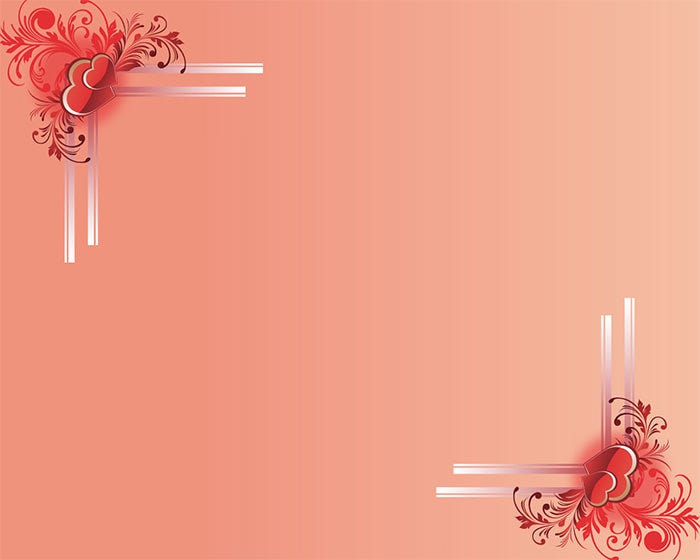 Arab tilida ham metafora keng qo’llaniladi.  Metafora hamma sohalarda ayniqsa siyosatda keng qo’llaniladi. Shuning uchun ham : “Metaforasiz siyosat huddi suvsiz baliq kabidir” fikri yuzaga kelgan ekan. 
Zamonaviy arab adabiy tilida metaforalardan keng foydalinadi. 
قلب ابيض   - Qalbi oq. 

كذبة بيضاء  - Oq yolg’on .

سمى حمار شغل – Sami ishda eshakdek.
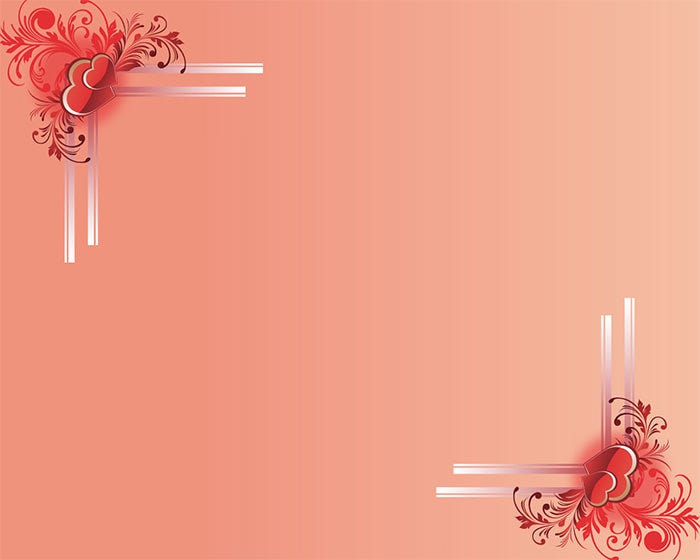 طار الخبر فى المدينة - Habar shaharda uchdi

امطرت لؤلوا و سقت وردا – Marvaridlar yog’ildi va gulni sug’ordi

افكار لذيذة و حلوة – Fikrlar mazali va shirindir

افكار بلا طعمه – Ta’msiz fikrlar
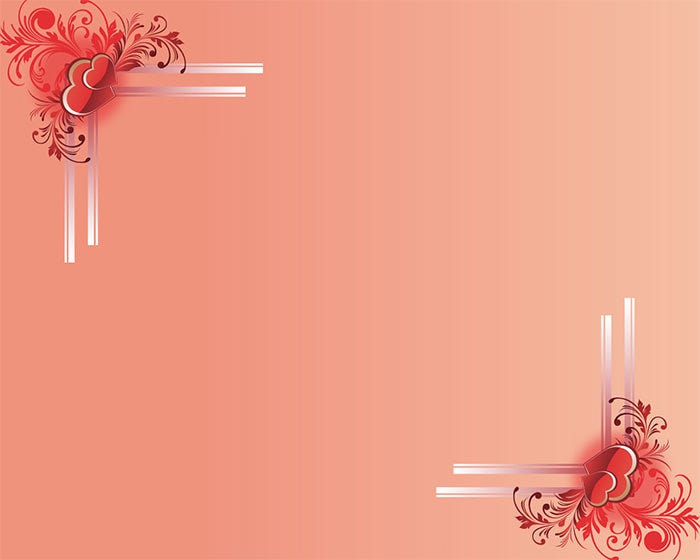 Kitobni yedi -  اكل الكتب اكلا

قلب المكسور  - Qalbi siniq
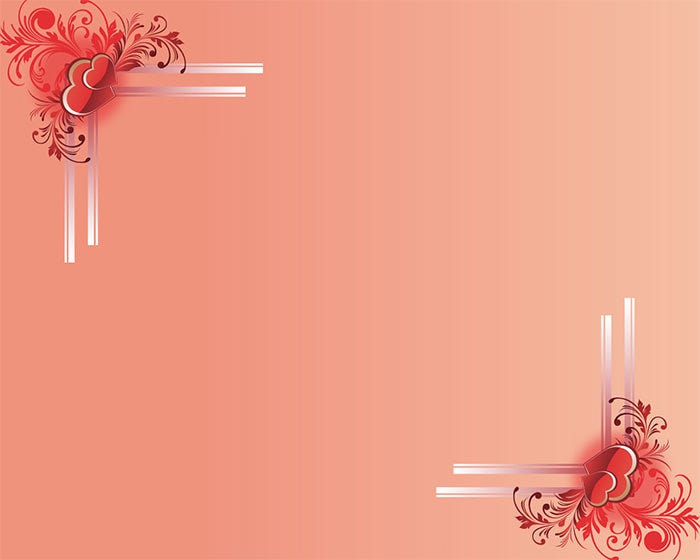 E’TIBORINGIZ UCHUN RAHMAT!